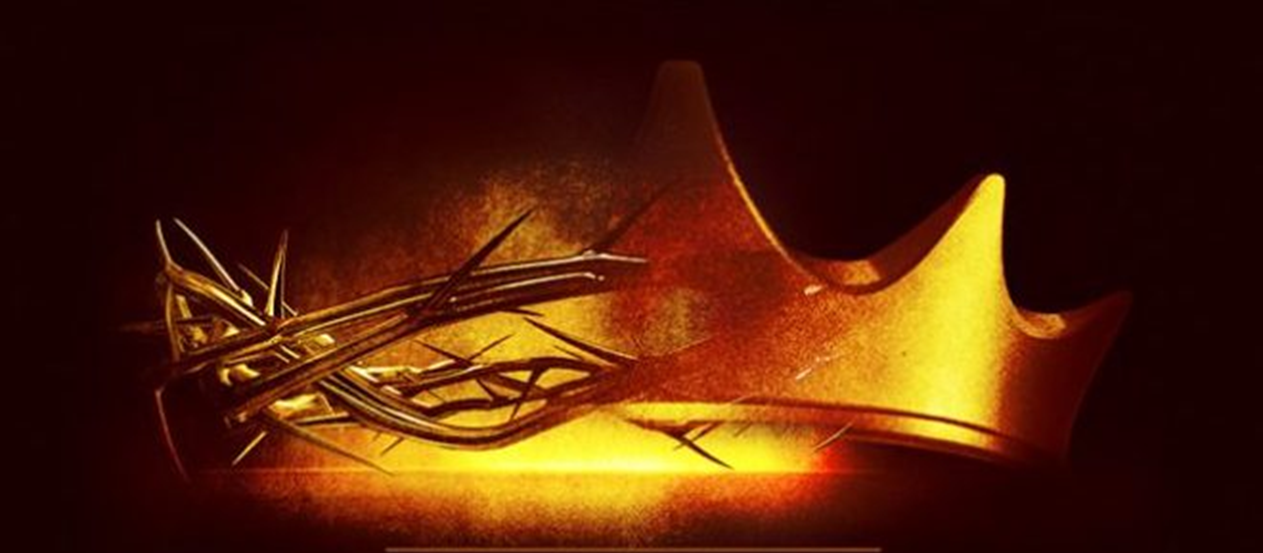 Psalm 2
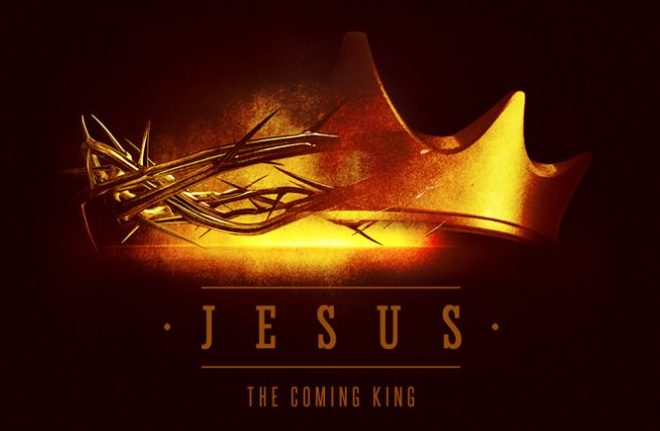 Psalm 2
An Overview
Psalm 1 & 2 - the bigger picture
A Psalm of David (Acts 4:25)
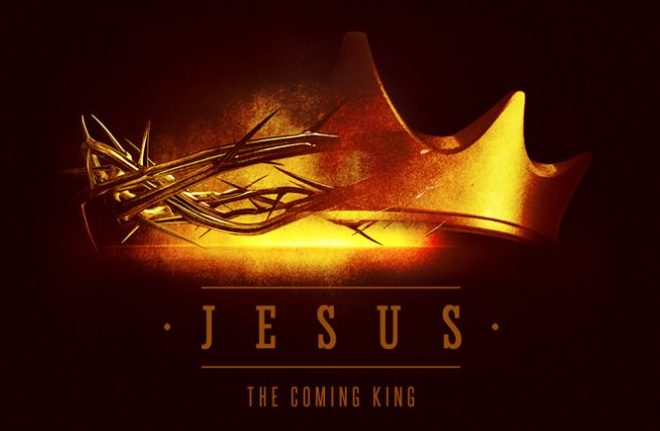 Psalm 2
v. 1-3; The nations rage…
The hostile world that hates God.
Rage - assemble tumultuously; conspire
Plotting - take counsel together
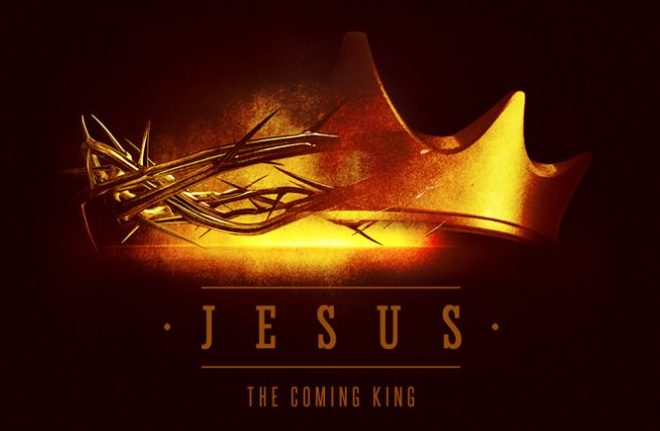 Psalm 2
v. 1-3; The nations rage…
Against the Lord and His Anointed
Plot in vain
free ourselves from their restraints
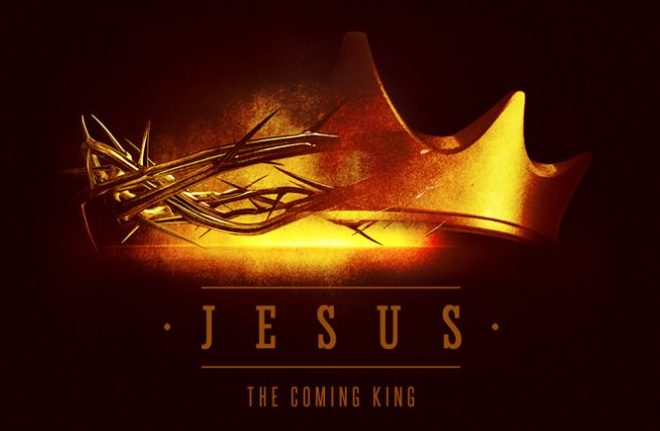 Psalm 2
Acts 4:25-26 -  'Why did the nations rage, And the people plot vain things? The kings of the earth took their stand, And the rulers were gathered together Against the Lord and against His Christ.’
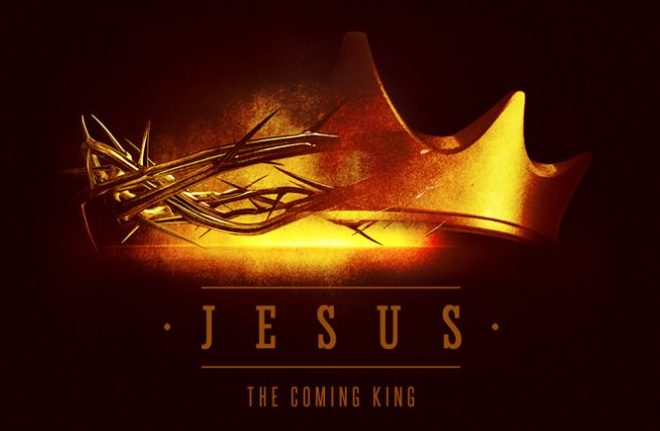 Psalm 2
Acts 4:27-28 -"For truly against Your holy Servant Jesus, whom You anointed, both Herod and Pontius Pilate, with the Gentiles and the people of Israel, were gathered together to do whatever Your hand and Your purpose determined before to be done.
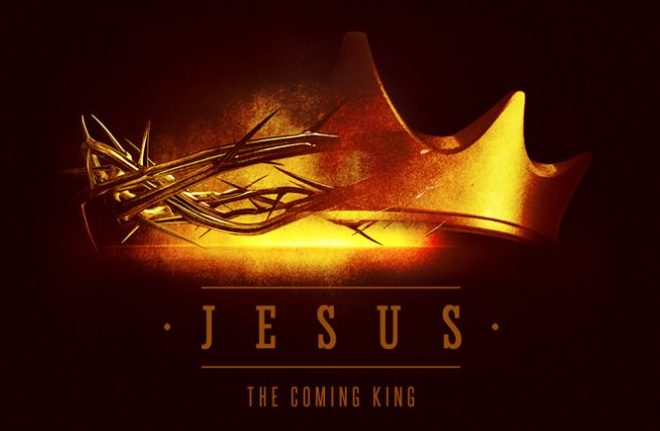 Psalm 2
v. 4-6; I have set My King… 
God laughs…
He will speak to them in his wrath…
I have set My King on My Holy Hill…
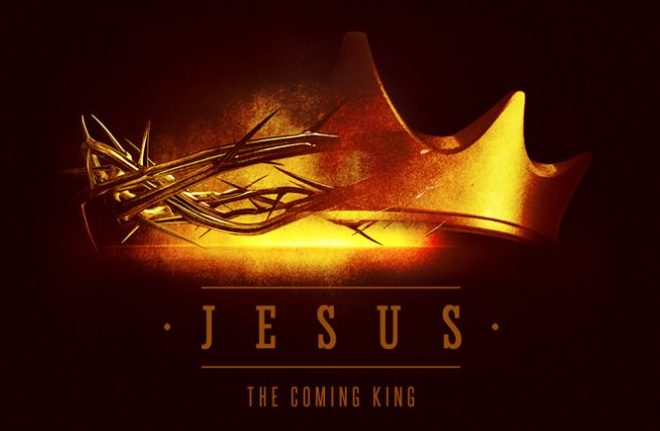 Psalm 2
v. 7-9; This day I have begotten you… 
Jehovah’s decree spoken to the King
 The anointed King is the begotten Son
When was Jesus begotten?
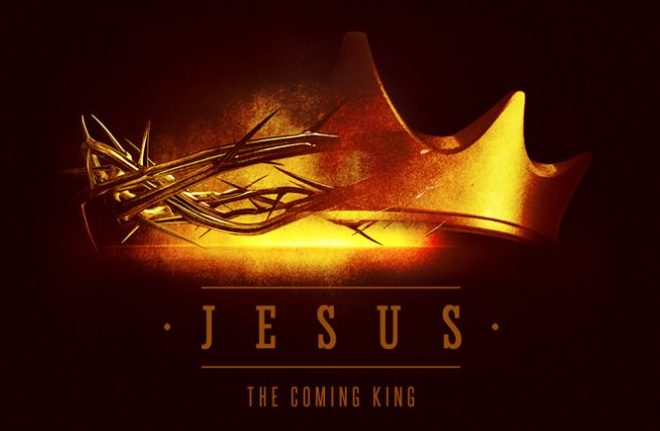 Psalm 2
v. 7-9; This day I have begotten you… 
Hebrews 1:5
Hebrews 5:5
Acts 13:33-34
Romans 1:1-4
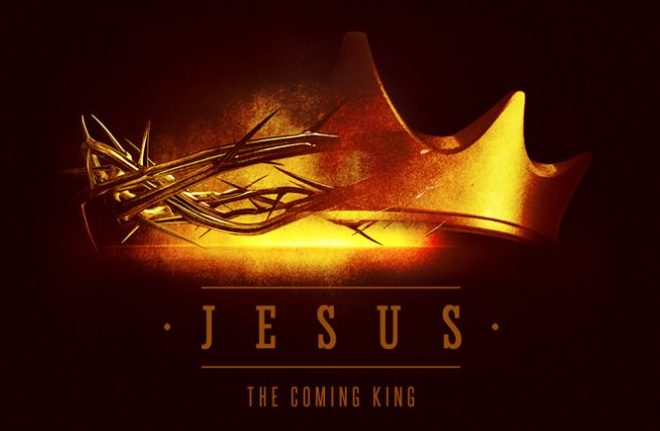 Psalm 2
v. 10-12; Be wise… Be warned 
The resurrection and judgment to come 
Acts 17:30-31
Serve with fear… rejoice with trembling
Kiss the Son